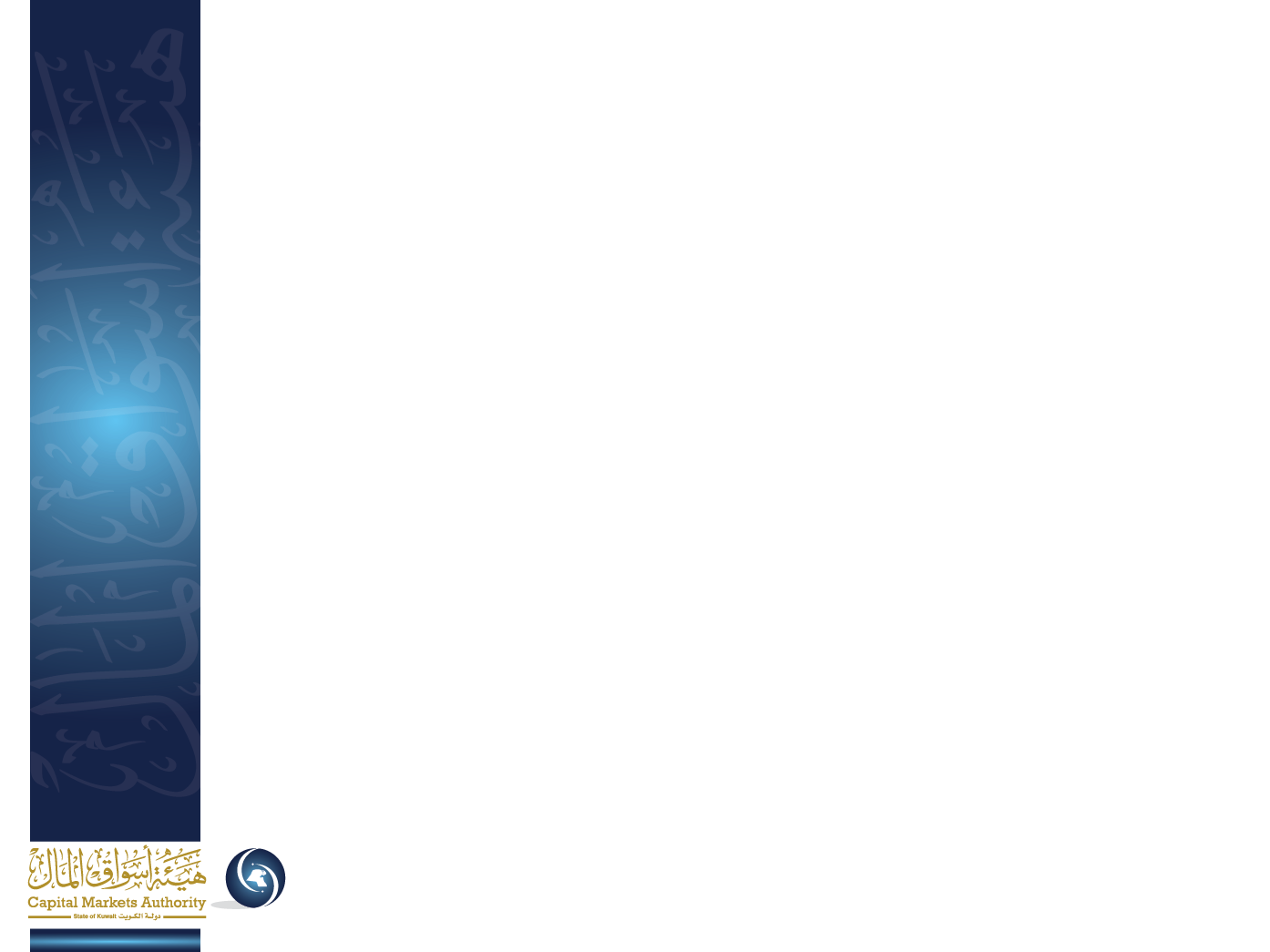 ورشة عمل
تنظيم التعامل في الأوراق المالية للأشخاص المطلعين
إدارة الإفصاح
 التاريخ 18 أكتوبر 2016
محتوى الورشة
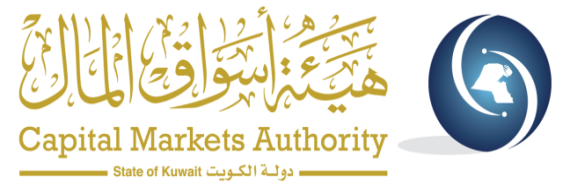 مقدمة
التشريع الساري الذي يتناول تنظيم التعامل في الأوراق المالية للأشخاص المطلعين وينظمه
من هو الشخص المطلع؟ وما هي المعلومات الداخلية؟ .
نطاق التطبيق
مسؤوليات الشركة المدرجة
مسؤوليات الشخص المطلع
فترات حظر التداول
 قائمة الأشخاص المطلعين
إفصاح الشخص المطلع لدى الشركة المدرجة
عدم الالتزام
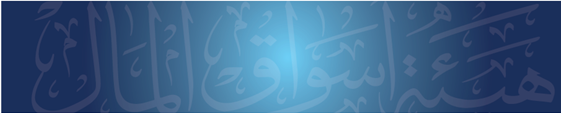 2
تنظيم التعامل في الأوراق المالية للأشخاص المطلعين
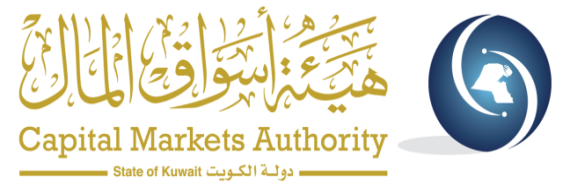 1- مقدمة:
تهدف الورشة إلى تعريف المعلومة الداخلية والأشخاص المطلعين عليها لدى الشركات المدرجة أو الجهات الأخرى التي لديها اتصال مباشر معها، وذلك لتحقيق:
تعزيز تطبيق سياسة الإفصاح الكامل بما يحقق العدالة والشفافية ويمنع تعارض المصالح واستغلال المعلومات الداخلية. 

وضع الأسس الواجب اتباعها عند التعامل في الأوراق المالية من قبل الأشخاص شاغلي عضوية مجلس الإدارة والجهاز التنفيذي وغيرهم من الأشخاص المطلعين لدى الشركات المدرجة.
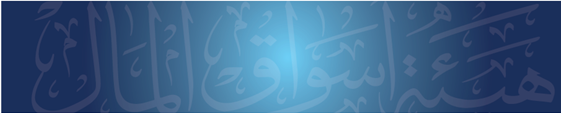 3
تنظيم التعامل في الأوراق المالية للأشخاص المطلعين
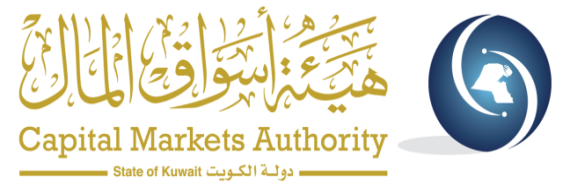 2.التشريع الساري الذي يتناول تنظيم التعامل في الأوراق المالية للأشخاص المطلعين وينظمه

2-1.القانون:
يعد القانون رقم 7 لسنة 2010 بشأن إنشاء هيئة أسواق المال وتنظيم نشاط الأوراق المالية وتعديلاته التشريع الساري الذي يتناول الإفصاح عن المصالح وينظمه حيث تشير المادة 103 من القانون المذكور أن تضع الهيئة التعليمات والقواعد التي تنظم الإفصاح والتعامل في الأوراق المالية بالنسبة إلى المطلعين وأعضاء مجلس الإدارة وأعضاء الإدارة التنفيذية بالنسبة للشركات.
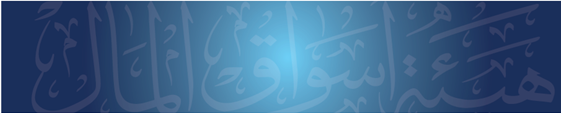 4
تنظيم التعامل في الأوراق المالية للأشخاص المطلعين
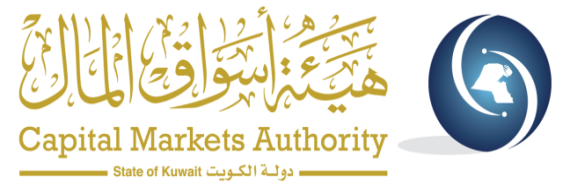 2.تابع/ التشريع الساري الذي يتناول تنظيم التعامل في الأوراق المالية للأشخاص المطلعين وينظمه

2-2. اللائحة التنفيذية:

نظم الكتاب العاشر "الإفصاح والشفافية" في الفصل الثالث منه والذي تناول الأحكام التي تحدد مسؤوليات البورصة والشركات المدرجة والشخص المطلع بهذا الخصوص، كما ينظم الفصل تداولات الأشخاص المطلعين لدى الشركة المدرجة ومتطلبات الإفصاح الخاصة بهم.
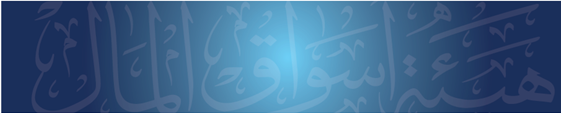 5
تنظيم التعامل في الأوراق المالية للأشخاص المطلعين
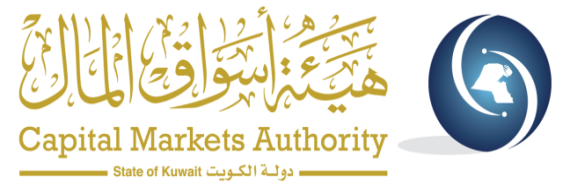 3. من هو الشخص المطلع؟ وما هي المعلومات الداخلية؟
الشخص المطلع:
أي شخص اطلع بحكم موقعه على معلومات أو بيانات ذات أثر جوهري عن شركة مدرجة لم تكن متاحة للجمهور.

 المعلومات الداخلية:
المعلومات أو البيانات غير المعلن عنها للجمهور والتي لو أعلن عنها يكون من شأنها التأثير على سعر أو تداولات الورقة المالية.
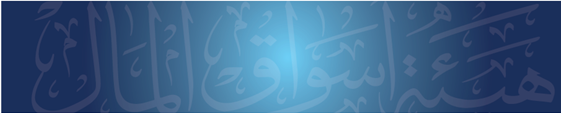 6
تنظيم التعامل في الأوراق المالية للأشخاص المطلعين
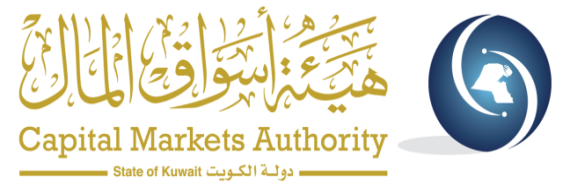 4. نطاق التطبيق 

يسري تطبيق أحكام الفصل الثالث "تنظيم التعامل في الأوراق المالية للأشخاص المطلعين" من الكتاب العاشر "الإفصاح والشفافية" من اللائحة التنفيذية لقانون الهيئة على :
الشركات المدرجة وأعضاء مجلس الإدارة وأعضاء الجهاز التنفيذي و غيرهم من الأشخاص المطلعين على المعلومات الداخلية.
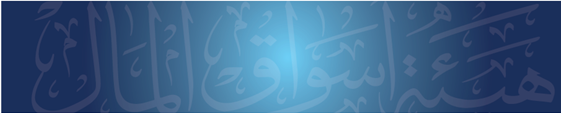 7
تنظيم التعامل في الأوراق المالية للأشخاص المطلعين
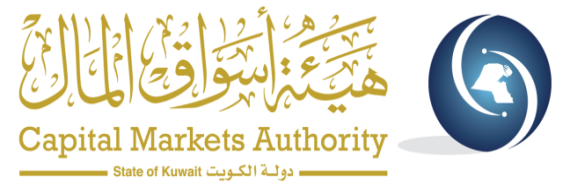 5. مسؤوليات الشركة المدرجة:

    - الحفاظ على السرية التامة فيما يتعلق بالمعلومات الداخلية الخاصة بها.

    - اتخاذ التدابير اللازمة للمحافظة على سرية المعلومات الداخلية الخاصة بعملائها.

    - وضع ترتيبات تعاقدية فاعلة تقضي بأن تقوم الجهات الأخرى المطلعة على المعلومات الداخلية الخاصة بها وبعملائها بالمحافظة على سرية تلك المعلومات.
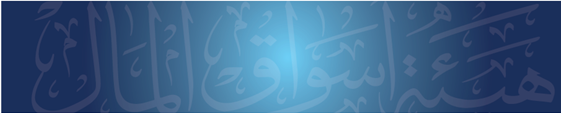 8
تنظيم التعامل في الأوراق المالية للأشخاص المطلعين
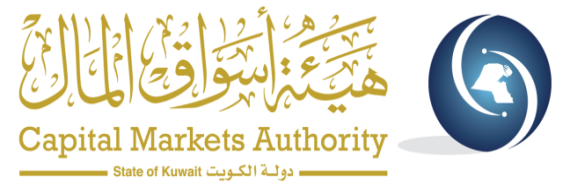 5. تابع/ مسؤوليات الشركة المدرجة:

أن تحصل على إقرار من كل الأشخاص المطلعين لديها فيما يتعلق بتعاملهم في أوراقهم المالية .

الاحتفاظ بشكل دائم بسجل خاص ومحدث يحتوي على:
تداولات الشخص المطلع لديها.
بياناً مفصلاً ودقيقاً عن المكافآت والرواتب والحوافز وغيرها من المزايا المالية الأخرى التي يستحقها كل عضو من أعضاء مجلس إدارة الشركة وأعضاء إدارتها التنفيذية، على أن يتم تضمينه في تقارير الجمعية العامة.
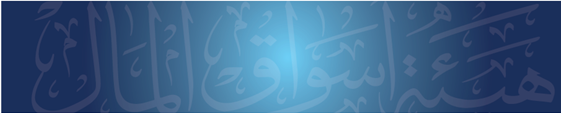 9
تنظيم التعامل في الأوراق المالية للأشخاص المطلعين
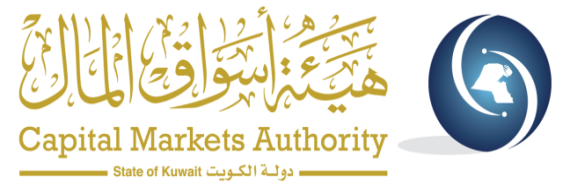 6. مسؤوليات الشخص المطلع:

   - الحفاظ على سرية المعلومات الداخلية التي اطلع عليها بحكم موقعه أو من خلال علاقاته المهنية أو الشخصية.

   - الامتناع عن البيع أو الشراء أو الاكتتاب في الأوراق المالية المدرجة التي اطلع على معلومات داخلية بشأنها بحكم موقعه أو من خلال علاقاته المهنية أو الشخصية.

   - الحفاظ على سرية البيانات والمعلومات الخاصة بعملاء الشركة المدرجة وعدم الانتفاع من أو استغلال البيانات والمعلومات المتعلقة بعملائها.
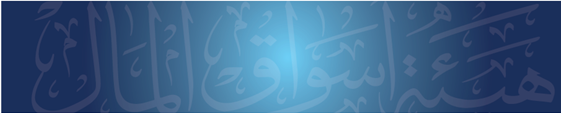 10
تنظيم التعامل في الأوراق المالية للأشخاص المطلعين
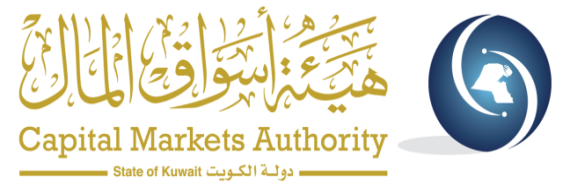 7. فترات حظـــر التــــداول:

7-1. يحظر على الشخص المطلع لدى الشركة المدرجة التداول في الأوراق المالية المصدرة عنها خلال الفترات المبينة أدناه: 

عشرة أيام عمل قبل نهاية ربع السنة المالية وحتى الإعلان عن النتائج المالية لتلك الفترة.
عشرة أيام عمل قبل نهاية السنة المالية وحتى الإعلان عن النتائج المالية لتلك الفترة.
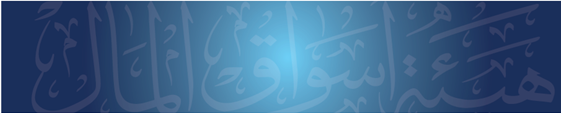 11
تنظيم التعامل في الأوراق المالية للأشخاص المطلعين
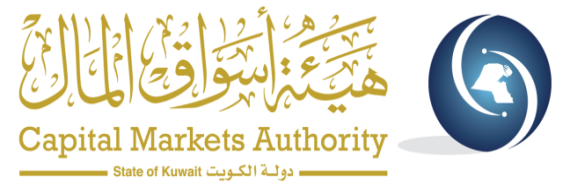 7. تابع/ فترات حظـــر التــــداول:

7-2. يجوز للشخص المطلع لدى الشركة المدرجة التداول على الأوراق المالية المصدرة عنها خلال فترات الحظر بشرط الحصول على موافقة مسبقة من الهيئة.
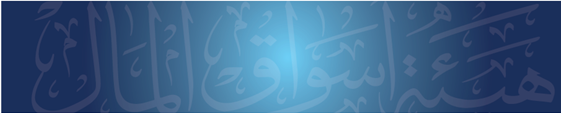 12
تنظيم التعامل في الأوراق المالية للأشخاص المطلعين
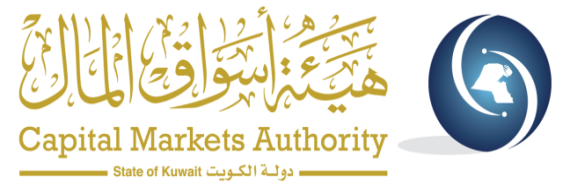 7. تابع/ فترات حظـــر التــــداول:

7-3. يجوز للشخص المطلع لدى الشركة المدرجة خلال فترات الحظر التعامل في الأوراق المالية المصدرة عن تلك الشركة في الحالات التالية: 

نقل الملكية نتيجة الإرث أو الوصية.
نقل الملكية تنفيذاً لحكم قضائي.
نقل الملكية من وإلى أو بين المحافظ المدارة من قبل الشركات المرخص لها، شريطة أن يكون النقل لصالح مالك الورقة الأصلي.
نقل الملكية بين الأقارب.
الاكتتاب في حقوق الأولوية للأوراق المالية.
شراء العدد اللازم من الأسهم لضمان عضوية مجلس الإدارة وفق عقد الشركة المعنية.
نقل الملكية سداداً لمديونية مؤسسة مالية.
الدخول في صفقة اندماج أو استحواذ.
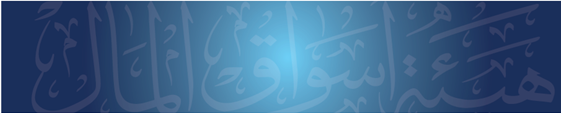 13
تنظيم التعامل في الأوراق المالية للأشخاص المطلعين
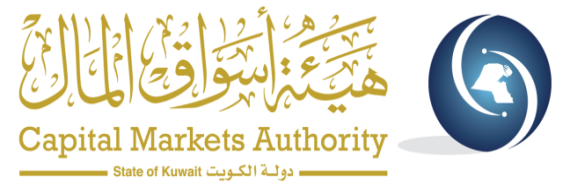 7. تابع/ فترات حظـــر التــــداول:

7-4. في غير فترات الحظر يجوز للشخص المطلع لدى الشركة المدرجة التداول بالأوراق المالية المصدرة عنها ما لم يكن لديه معلومات داخلية.
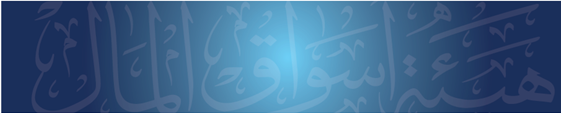 14
تنظيم التعامل في الأوراق المالية للأشخاص المطلعين
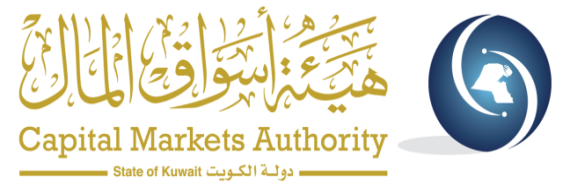 7. تابع/ فترات حظـــر التــــداول:

7-5. في غير فترات الحظر ومع مراعاة أحكام نسبة التداول المسموح بها للمسيطر على شركة مدرجة في البورصة الواردة في المادة (6-3) من (الفصل الثالث: الاستحواذ) من الكتاب التاسع (الاندماج والاستحواذ) من هذه اللائحة، يجوز للشخص المسيطر المطلع لدى الشركة المدرجة التداول بالأوراق المالية المصدرة عنها ما لم يكن لديه معلومات داخلية.
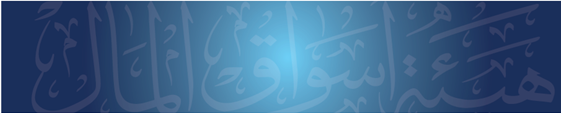 15
تنظيم التعامل في الأوراق المالية للأشخاص المطلعين
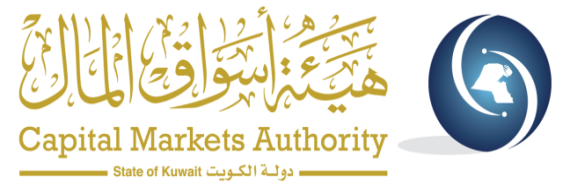 8. قائمة الأشخاص المطلعين:

8-1. يتعين على الشركة المدرجة إعداد قائمة بالأشخاص المطلعين لديها وفق الملحق رقم (5) من الكتاب العاشر " الإفصاح والشفافية" وعليها تزويد الهيئة والبورصة بتلك القائمة.
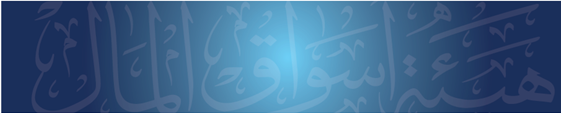 16
تنظيم التعامل في الأوراق المالية للأشخاص المطلعين
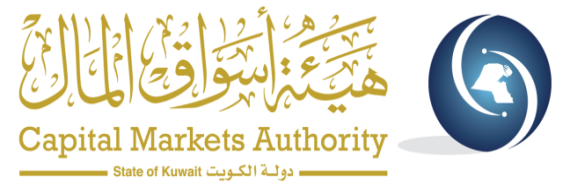 8. قائمة الأشخاص المطلعين:
8-2. تحتوي القائمة على بيان بالأشخاص المطلعين لدى الشركة المدرجة على النحو التالي:

أعضاء مجلس الادارة والجهاز الاداري لدى الشركة المدرجة وشركاتها التابعة ولدى الشركة الأم ممن لديهم إمكانية الوصول إلى المعلومات الداخلية.
أي شخص أو جهة أخرى لديها اتصال مباشر معها وتكون لديها معلومات داخلية تتعلق بالشركة المدرجة وعملائها.
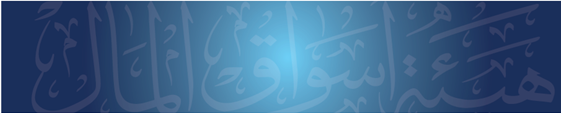 17
تنظيم التعامل في الأوراق المالية للأشخاص المطلعين
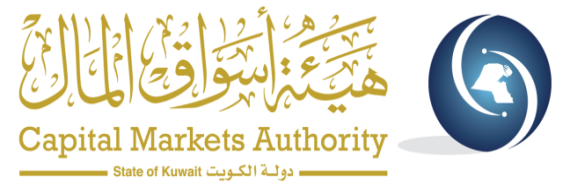 8. قائمة الأشخاص المطلعين:

8-3. يجب على الشركة المدرجة تحديث قائمة الأشخاص المطلعين، وتزويد الهيئة والبورصة بتلك القائمة المحدثة، فور حدوث التالي:

عندما يطرأ تغيير في سبب ورود شخص موجود في القائمة. 
عندما يصبح شخص غير وارد في القائمة شخصاً مطلعاً.
عندما تنتفي صفة الشخص المطلع عن شخص وارد في القائمة.
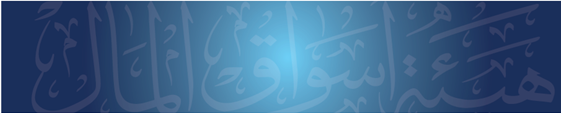 18
تنظيم التعامل في الأوراق المالية للأشخاص المطلعين
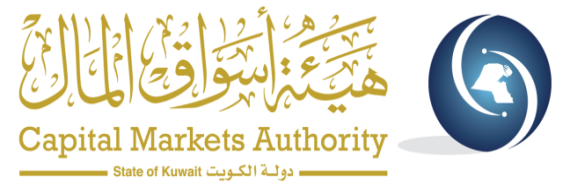 9. إفصاح الشخص المطلع لدى الشركة المدرجة:

9-1. يلتزم الشخص المطلع لدى الشركة المدرجة فور استلام مهامه بالإفصاح لدى الهيئة والبورصة والشركة عن جميع الأسهم التي يمتلكها في الشركات المدرجة في البورصـــــة، هو وأولاده القصــــــر المشــمــولون بولايـتــه، وذلـــك وفــق الملـحــــق رقم (6)  من الكتاب العاشر "الإفصاح والشفافية".
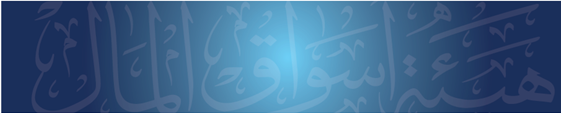 19
تنظيم التعامل في الأوراق المالية للأشخاص المطلعين
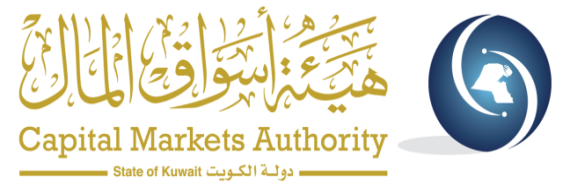 9. إفصاح الشخص المطلع لدى الشركة المدرجة:

9-2. يلتزم الشخص المطلع لدى الشركة المدرجة بالإفصاح عن نيته ببيع أو شراء الأوراق المالية للشركة المدرجة، أو الشركة الأم، أو أي شركة تابعة، في حال كانت تلك الشركات مدرجة في البورصة، وذلك إلى مسؤول المطابقة والالتزام لدى هذه الشركة المدرجة قبل إتمام تلك العمليات.
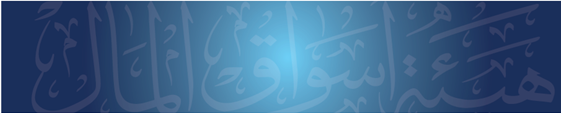 20
تنظيم التعامل في الأوراق المالية للأشخاص المطلعين
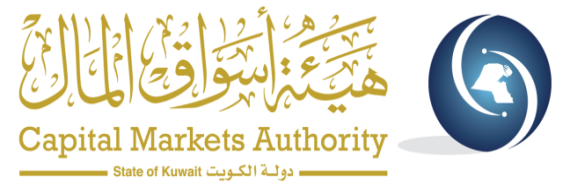 9. إفصاح الشخص المطلع لدى الشركة المدرجة:

9-3. يلتزم الشخص المطلع لدى الشركة المدرجة بالإفصاح لدى الهيئة والبورصة والشركة المدرجة عن أي عملية بيع أو شراء قام بها على الأوراق المالية لهذه الشركة المدرجة، أو الشركة الأم، وذلك فور إتمام تلك العملية وفق الملحق رقم (7) من الكتاب العاشر "الإفصاح والشفافية".
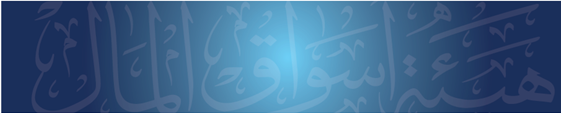 21
تنظيم التعامل في الأوراق المالية للأشخاص المطلعين
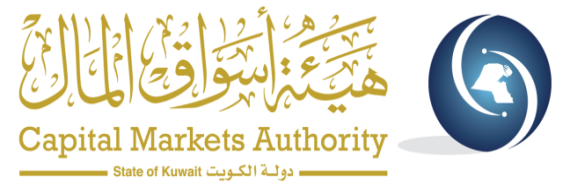 9- إفصاح الشخص المطلع لدى الشركة المدرجة :

9-4. تعد في حكم تداولات المطلع لدى الشركة المدرجة الحالات التالية:

إذا كان الشخص المطلع لدى الشركة المدرجة قام بالتداول في الأوراق المالية المصدرة عنها بصفته وكيلاً أو وصياًّ أو قيماً.
أي شخص اعتباري، يمتلك به شخص مطلع لدى الشركة المدرجة وأولاده القصر المشمولون بولايته نسبة تصل إلى 50 % أو أكثر من رأس مال هذا الشخص الاعتباري، سواء بشكل مباشر أو غير مباشر، أو يتحكم في ممارسة أكثر من 50 % من حقوق التصويت في أي جمعية عامة لذلك الشخص الاعتباري، وقام بالتداول في الأوراق المالية المصدرة عنها. 
أي شخص اعتباري قام بالتداول في الأوراق المالية للشركة المدرجة ويكون أحد موظفيه يشغل عضوية مجلس الإدارة لدى تلك الشركة المدرجة.
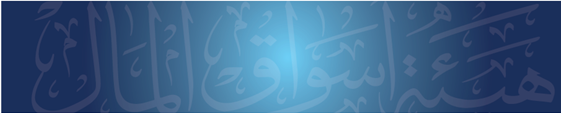 22
تنظيم التعامل في الأوراق المالية للأشخاص المطلعين
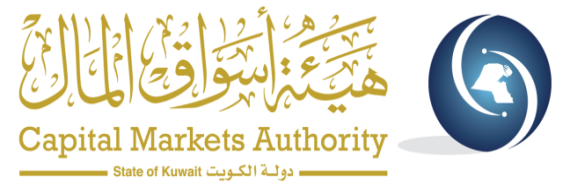 10- عدم الالتزام:

إن عدم الالتزام بأحكام الفصل الثالث "تنظيم التعامل في الأوراق المالية للأشخاص المطلعين" من الكتاب العاشر "الإفصاح والشفافية" من اللائحة التنفيذية لقانون الهيئة من شأنه أن يعرض المخالف للمساءلة التأديبية والجنائية وفقاً لأحكام القانون رقم 7 لسنة 2010 بشأن إنشاء هيئة أسواق المال وتنظيم نشاط الأوراق المالية ولائحته التنفيذية وتعديلاتهما.
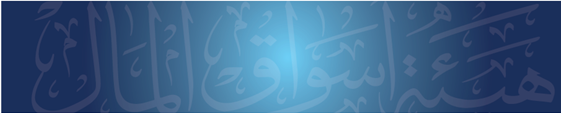 23
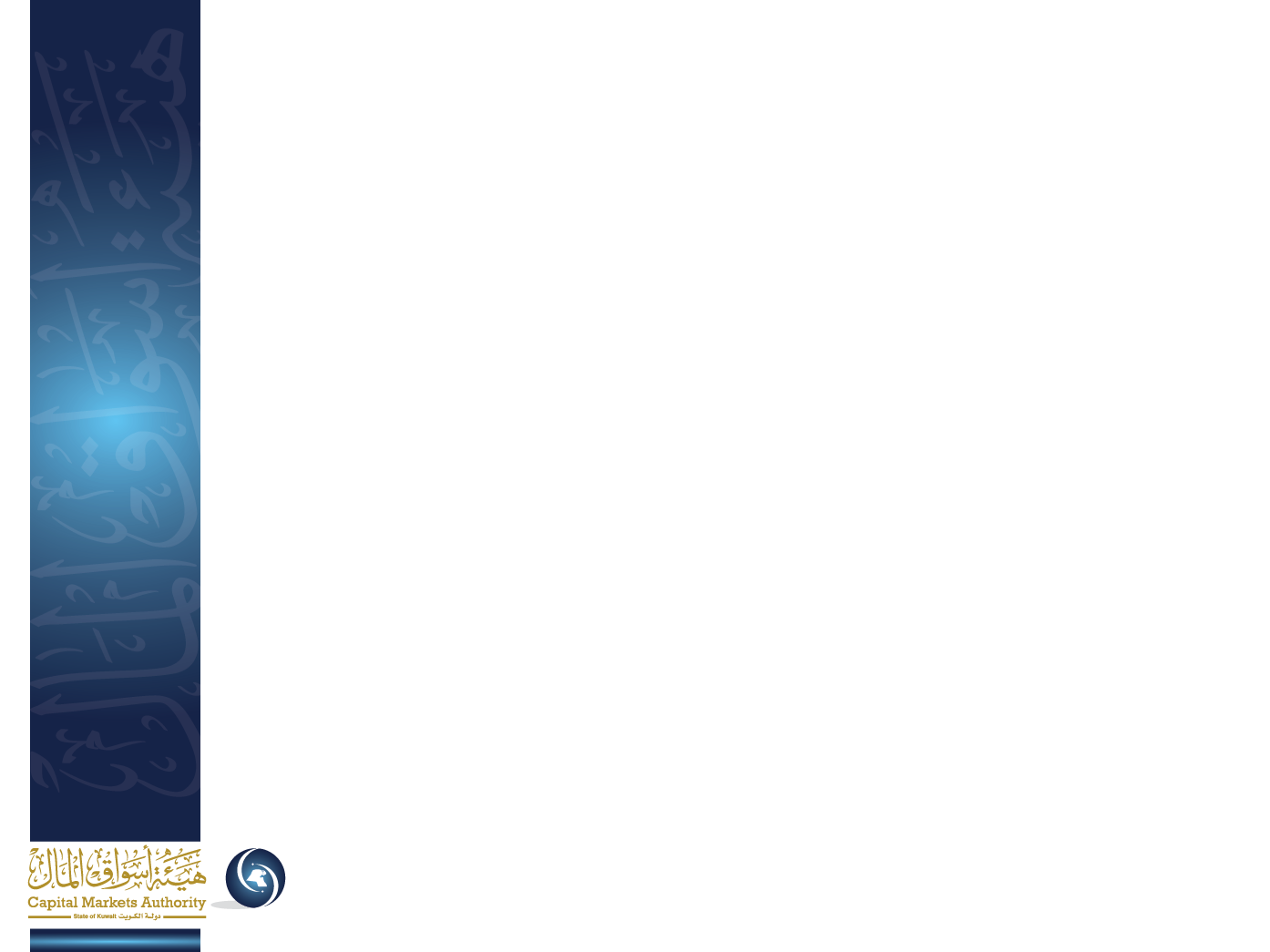 شــكــراً